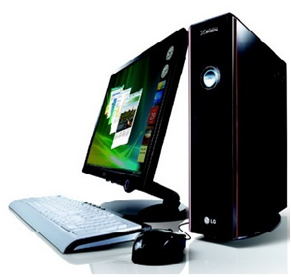 Elektrik ve Elektronik Teknolojisi
Bilgisayar ve Teknoloji Yüksek Okulu
Doğu Akdeniz Üniversitesi
EETE101 - Bilgisayara Giriş
İŞLEM TABLOLARI (Bölüm 1)
2
Amaçlarımız
İşlem tablosu kavramını tanımlamak ve işlem tablolarının işlevlerini öğrenmek.

İşlem tablolarının temel kavramlarını tanımlamak.

Microsoft Excel 2010’da bilgi girişi yapabilmek.

Excel’de formül ile hesaplama yapmak.
EETE101 - Bilgisayara Giriş
3
İşlem Tablolarının İşlevleri
İşlem tabloları, bilgisayarların sahip olduğu gizli gücün en iyi görülebileceği uygulamalardan biridir.

İşlem tabloları ile aylık harcamaların takibi yapılabilir, öğrenciler için ders geçme notları hesaplanabilir, tutulan futbol takımının haftalık puan durumunun takibi yapılabilir, birçok matematiksel işlem çok hızlı bir şekilde hesaplanabilir.

İşlem tablosu aslında bilgisayar ortamında yaratılan elektronik bir çalışma sayfasıdır. İşlem tabloları verilerin sunulması, düzenlenmesi, işlenmesi ve grafik biçiminde sunulması amacıyla kullanılır.
EETE101 - Bilgisayara Giriş
4
İşlem Tabloları
İşlem tablosu programları kullanılarak hesaplar yapılabilir, muhasebe bilgileri tutulabilir ve birçok matematiksel işlem hızlı bir şekilde sonuçlandırılabilir.

İşlem tablosu yazılımlarının başlıcaları Microsoft firmasının ticari ürünü olan Microsoft Office ve Sun Microsystems firmasının açık ürünü olan Open Office paketleridir.
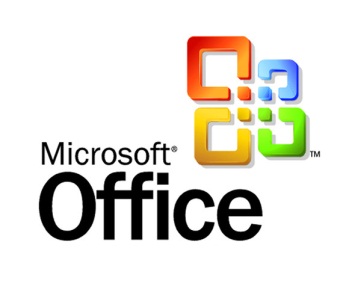 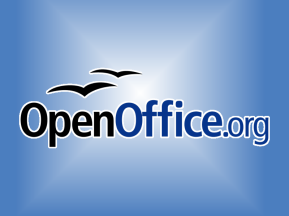 EETE101 - Bilgisayara Giriş
5
İşlem Tabloları
Bu paketlerin içerisinde sadece işlem tablosu yazılımı değil kelime işlemci ve sunum hazırlama gibi genel ofis ihtiyaçlarını karşılamak üzere üretilmiş olan programlar da bulunmaktadır.

Günümüzde en çok kullanılan işlem tablosu programı Microsoft Office 2010 paketi içerisinde bulunan Microsoft Excel 2010’dur.
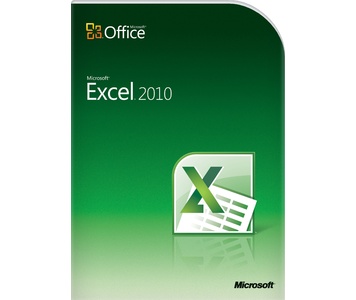 EETE101 - Bilgisayara Giriş
6
Temel Kavramlar
İşlem tablosu programları, ilk açıldığı zaman genellikle üç tane çalışma sayfasından oluşur.
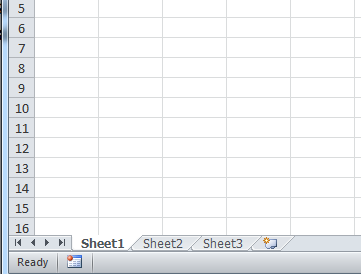 EETE101 - Bilgisayara Giriş
7
Temel Kavramlar
İşlem tablosu programlarındaki bir çalışma sayfası satır ve sütunlardan oluşur.
Sütunlar harfler ile (A, B,...Y, Z, AA, AB,...ZY, ZZ, AAA, AAB, ...), satırlar da sayılar ile (1,2,3,...) adlandırılır.
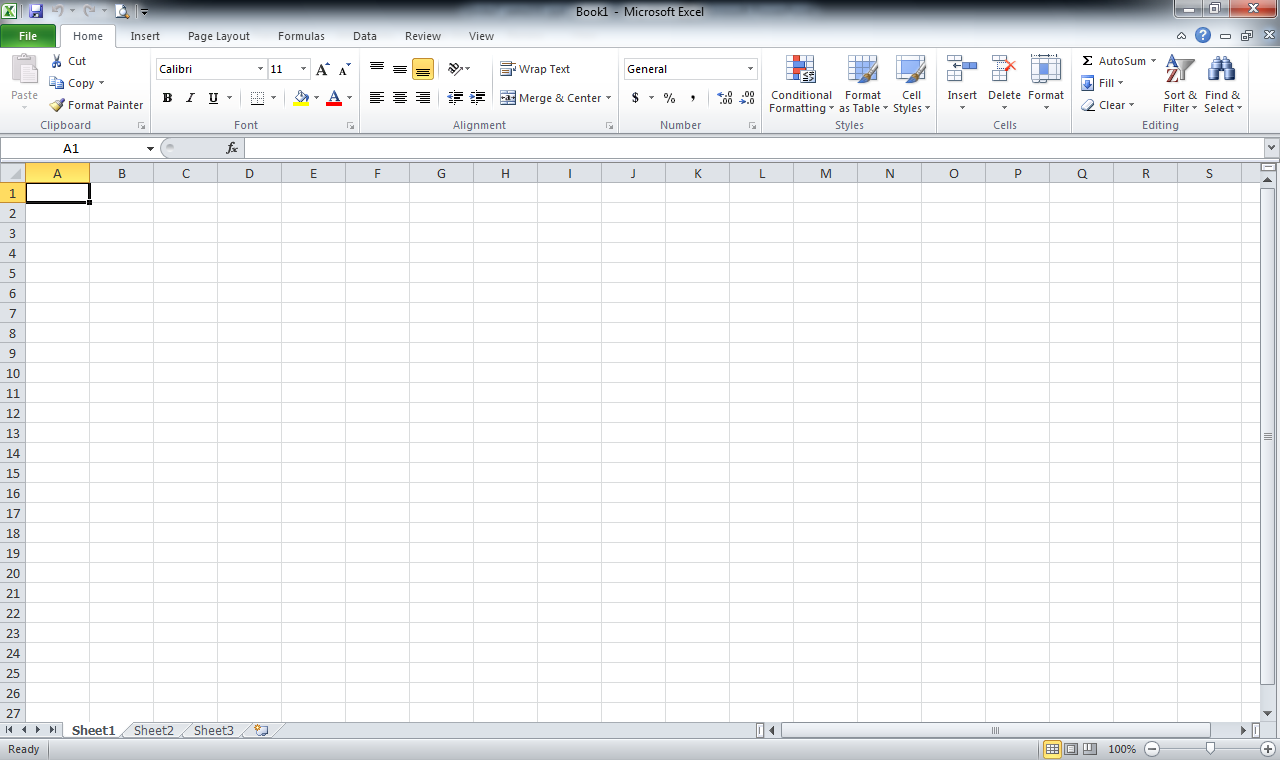 EETE101 - Bilgisayara Giriş
8
Temel Kavramlar
Satır ve sütunların kesiştiği her kutuya hücre adı verilir. Her hücre kendisini oluşturan sütun ve satıra bağlı olarak bir adres alır. Hücre adresi satır ve sütun numarasından oluşmaktadır. Örneğin, ikinci sütun ve üçüncü satırın oluşturduğu hücrenin adresi B3’tür.
İşlem tablolarında bilgi girişi yapılacak hücrenin aktif hücre haline getirilmesi gerekmektedir. İşlem tablosu ilk açıldığında A1 hücresi aktiftir. Aktif hücrenin kenar çizgileri diğer hücrelere göre daha kalındır. Aktif hücreyi değiştirmek için klavyedeki yön tuşları veya fare kullanılabilir.
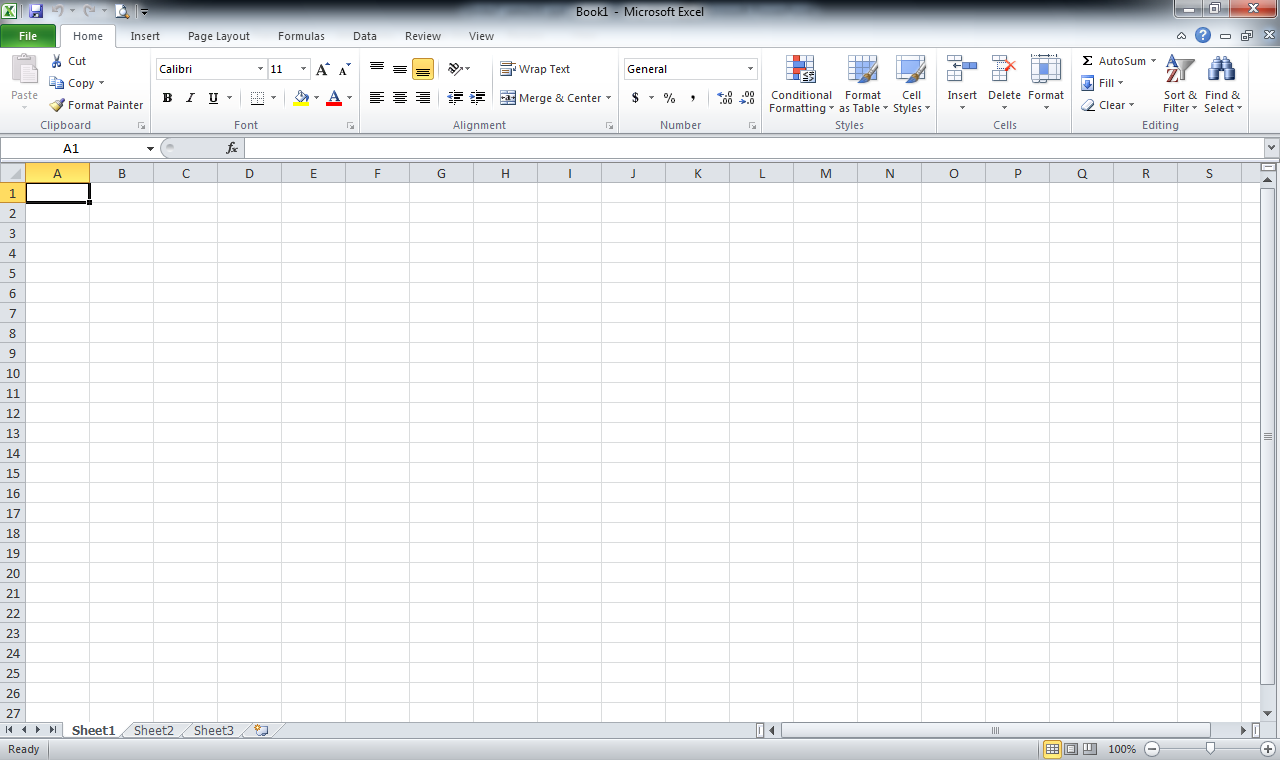 EETE101 - Bilgisayara Giriş
9
Microsoft Excel 2010
Microsoft Excel 2010 programını çalıştırmak için kullanılabilecek en kolay yöntem, başlat menüsü içerisindeki arama kutusunu kullanmaktır.
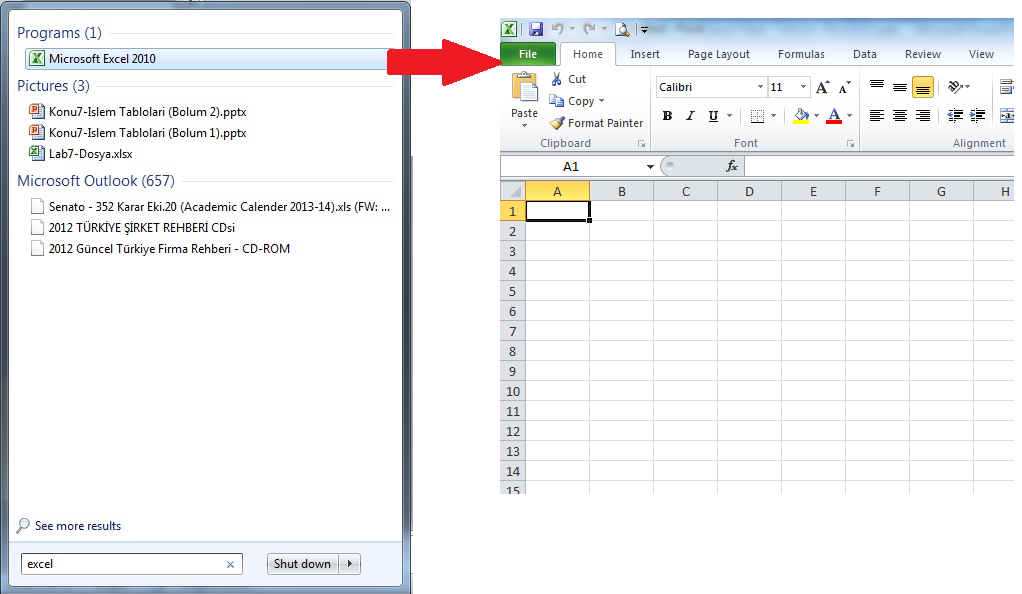 EETE101 - Bilgisayara Giriş
10
Microsoft Excel 2010
Excel 2010 programı, Word 2010’a benzer şekilde işlevlerine göre gruplandırılmış düğmelerden oluşan sekmelerle kullanılmaktadır.
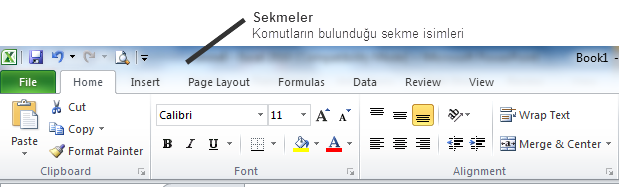 EETE101 - Bilgisayara Giriş
11
Microsoft Excel 2010
Çalışma alanındaki bölümler aşağıda belirtilmiştir.
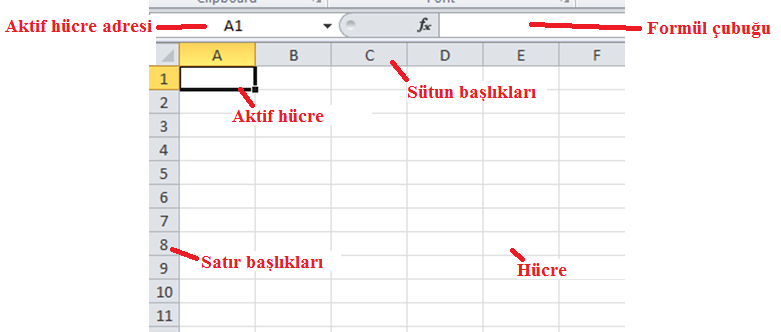 EETE101 - Bilgisayara Giriş
12
Microsoft Excel 2010
Excel dosyaları üç çalışma sayfası ile açılmaktadır. 
Sayfaların sayısı artırılıp, azaltılabilir ve sayfalar arasında hareket edilebilir.
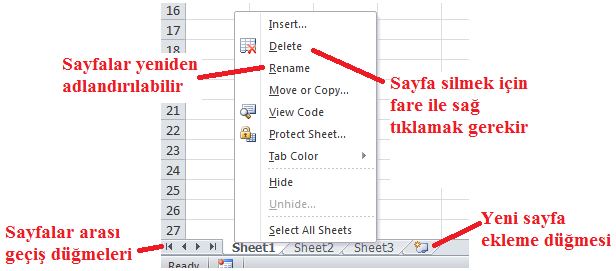 EETE101 - Bilgisayara Giriş
13
Microsoft Excel 2010
Excel programındaki ilk sekme File (Dosya) sekmesidir. 

Bu sekmedeki seçenekler kullanılarak dosya işlemleri gerçekleştirilebilir.
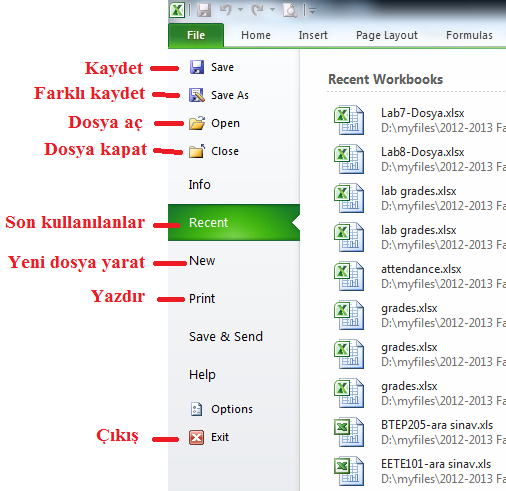 EETE101 - Bilgisayara Giriş
14
Bilgi Girişi
Excel’de hücrelere sabit bilgi girişi olarak metin (yazı), sayısal değerler ve tarih değerleri girilebilir.

Sayısal ifadeler otomatik olarak sağa hizalanırken ve metin ifadeleri sola hizalı olarak yazılır.
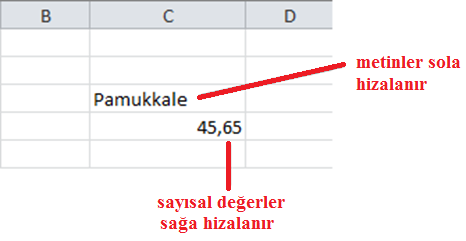 EETE101 - Bilgisayara Giriş
15
Bilgi Girişi
Sayısal değerler hücre genişliğinden daha uzun ise, hücrede “###” ifadesi görünecektir. Bu sorunu gidermek için sütunun genişliğinin artırılması gerekir.
Bir hücreye yazılmış metinler, eğer hücrenin genişliğinden fazla ise yazılar yandaki sütuna taşacaktır. Yine sütunun genişliğinin artırılması gerekir.

Sütun genişliği, sütunun sınır 
    çizgisini fare ile tutarak 
    değiştirilebilir.
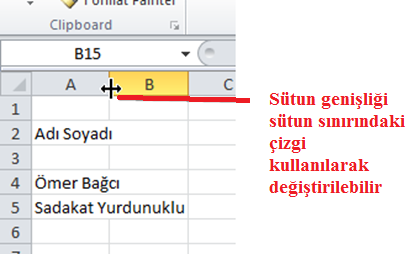 EETE101 - Bilgisayara Giriş
16
Bilgi Girişi
Excel’de hücrelere hızlı bilgi girişi yapmak mümkündür.
Örneğin 5 tane hücreye ardışık sayılar girilecekse, iki sayı girildikten sonra bu hücreleri seçip fare ile sürüklemek sayıların diğer hücrelere girilmesini sağlayacaktır.
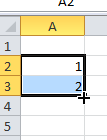 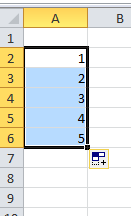 EETE101 - Bilgisayara Giriş
17
Bilgileri Düzenlemek
Birden fazla sütunun, içerisindekilere göre sütun genişliklerini ayarlamak için ilk olarak sütunların seçilmesi gerekir.
Sütun seçmek için sütun başlıkları kullanılmalıdır.
Birden fazla sütun seçmek için klavyedeki CTRL tuşu kullanılmalıdır.
Satır seçmek için, sütun seçme ile aynı yöntem kullanılır.
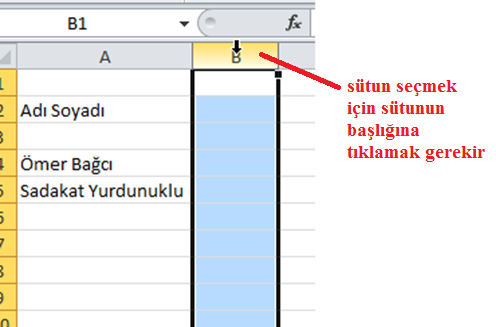 EETE101 - Bilgisayara Giriş
18
Bilgileri Düzenlemek
Sütunlar seçildikten sonra Home (Giriş) sekmesinde Cells (Hücreler) grubundaki Format (Biçimlendir) düğmesi seçilmelidir.
Buradan AutoFit Column Width (Sütun genişliğini ayarla) seçeneği ile seçilen sütunların genişlikleri hücrelerdeki en uzun yazıya göre ayarlanacaktır.
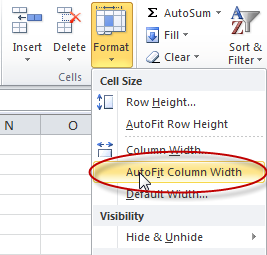 EETE101 - Bilgisayara Giriş
19
Bilgileri Düzenlemek
Çalışma sayfasına yeni bir satır veya sütun eklemek için Home (Giriş) sekmesinde Cells (Hücreler) grubundaki Insert (Ekle) düğmesi seçilmelidir. 
Eklenti, aktif hücreye göre yapılacaktır.
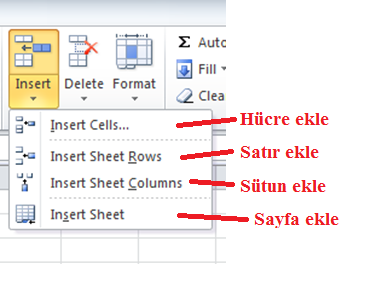 EETE101 - Bilgisayara Giriş
20
Bilgileri Düzenlemek
Yeni bir satır eklemek için örnek aşağıda verilmiştir.
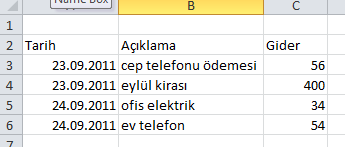 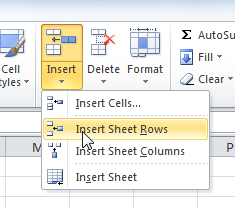 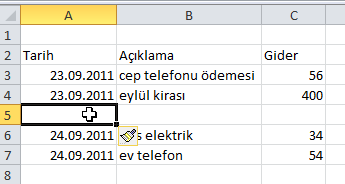 EETE101 - Bilgisayara Giriş
21
Bilgileri Düzenlemek
Satır veya sütun eklemek için bir diğer yöntem, fareyi sağ tıklayarak açılan menüden Insert (Ekle) seçeneğini kullanmaktır. 
Bu yöntemi kullanmak için ilk olarak satır veya sütunun seçilmesi gerekir.
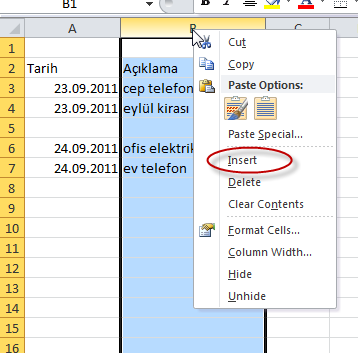 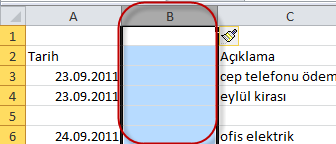 EETE101 - Bilgisayara Giriş
22
Bilgileri Düzenlemek
Çalışma sayfasından satır veya sütun silmek için Home (Giriş) sekmesinde Cells (Hücreler) grubundaki Delete (Sil) düğmesi seçilmelidir. 
Silme işlemi aktif hücreye göre yapılacaktır..
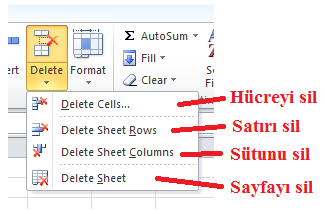 EETE101 - Bilgisayara Giriş
23
Bilgileri Düzenlemek
Silme işlemi fareyi sağ tıklayarak açılacak olan menüdeki Delete (sil) seçeneği ile de yapılabilir.
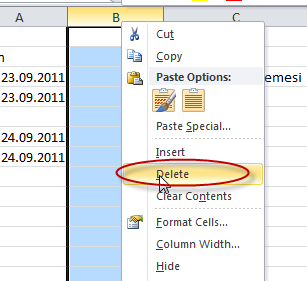 EETE101 - Bilgisayara Giriş
24
Bilgileri Düzenlemek
Bilgiler bir hücreden başka bir hücreye kopyalanabilir veya taşınabilir. Bunun için ilk olarak hücrelerin seçilmesi gerekir. 
Home (giriş) sekmesinde yer alan Clipboard (pano) grubundaki düğmeler kullanılmalıdır.
Bir diğer yöntem de fareyi sağ tıklayarak açılan menüdeki seçenekleri kullanmaktır.
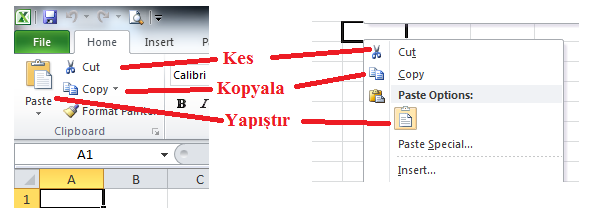 EETE101 - Bilgisayara Giriş
25
Formül ile Hesaplama
Excel’de hücrelere bilgi girişi yapılabileceği gibi formüller de yazılabilir. 

Formüller, özellikle hesaplama gerektiren işlemleri hızlı bir biçimde yapmak içindir. 

Excel’de tüm formüller ‘=’ işareti ile başlar. 

Formüller içerisinde ‘:’ işareti aralık belirtmek için kullanılır.
EETE101 - Bilgisayara Giriş
26
Formül ile Hesaplama
Örneğin B2:B5 aralığı B2,B3,B4,B5 hücrelerini kapsamaktadır.





A2:B4 aralığı A2,A3,A4,B2,B3,B4 hücrelerini kapsamaktadır.
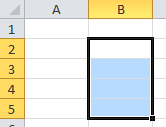 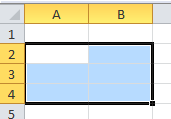 EETE101 - Bilgisayara Giriş
27
Formül ile Hesaplama
Excel’de hesaplama yapılırken hücre adresleri kullanılır.
Örneğin, B2 ve D2 hücrelerinde sayılar bulunduğunu ve bu sayıların toplamının F2’ye hesaplanacağını varsayınız.
Bunun için F2’yi aktif hücre yaptıktan sonra içerisine =B2+D2 yazılmalıdır.
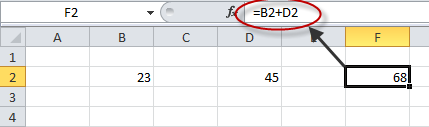 EETE101 - Bilgisayara Giriş
28
Formül ile Hesaplama
Eğer F2 hücresine =B2+D2 yerine =23+45 yazılsaydı sonuç yine 68 olacaktı.

Ancak değerlerin herhangi biri değişirse bu değişiklik sonuca yansımayacaktır.

Bir hücrede formül bulunduğunu anlamak için ilk olarak hücre aktif duruma getirilip formül çubuğundaki içeriğine bakılmalıdır.
EETE101 - Bilgisayara Giriş
29
Formül ile Hesaplama (Toplama)
Örnek:
A1 hücresinden başlayarak 5, 10, 15, 20 ve 25 değerlerini satırlara giriniz.
Her sayının 5 fazlasını hemen yanındaki hücrelere yazdırmak için formül kullanılmalıdır.
B1 hücresine yazılacak “=A1+5” formülü A1 hücresindeki sayıya 5 ekledikten sonra bu değeri B1 hücresine yazacaktır.
Eğer A1 hücresindeki sayı değiştirilirse, B1 hücresindeki sayı da formül sayesinde güncellenecektir.
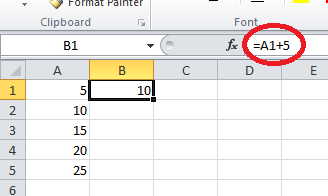 EETE101 - Bilgisayara Giriş
30
Formül ile Hesaplama (Toplama)
Örnek:
Aynı yöntemle diğer hücreler için de hesaplama yapılabilir.
Ancak her satırdaki sayı için tek tek formül yazmak yerine B1 hücresindeki formül kopyalanıp alttaki hücrelere yapıştırılabilir.
Formül başka bir yere kopyalandığında eğer satır değişiyorsa formülde satır bilgisi, sütun değişiyorsa da sütun bilgisi otomatik olarak değişecektir.
Yani formül B2 hücresine yapıştırıldığında “=A2+5” olarak değişecektir.
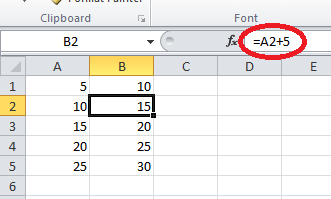 EETE101 - Bilgisayara Giriş
31
Fonksiyonlar (Toplama)
Formüllerde toplama, çıkarma, çarpma ve bölme işlemlerinin yanında fonksiyonlar da kullanılabilir.

Sayısal değerlerin toplamını bulmak için SUM (TOPLA) fonksiyonu kullanılmaktadır.

Fonksiyonun kullanımı =SUM(Hücre1, Hücre2,...) veya =SUM(Hücre1:Hücre2) şeklindedir.
EETE101 - Bilgisayara Giriş
32
Fonksiyonlar (Toplama)
Örnek:
A1 hücresinden başlayarak 5, 10, 15, 20 ve 25 değerlerini satırlara giriniz.
Tüm bu sayıların toplamını A6 hücresine hesaplatmak için birkaç yöntem vardır.


      
               1. yöntem
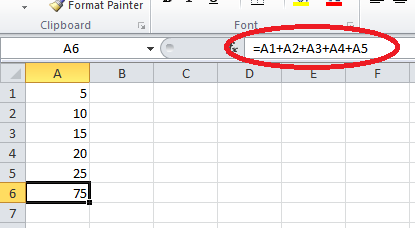 EETE101 - Bilgisayara Giriş
33
Fonksiyonlar (Toplama)
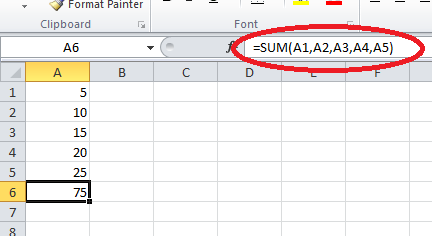 2. yöntem






	     3. yöntem
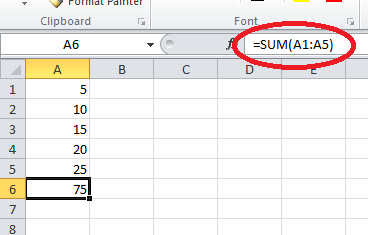 EETE101 - Bilgisayara Giriş
34
Fonksiyonlar (Toplama)
Formüllerin sonucu başka işlemlerin içerisinde de kullanılabilir.
Önceki örnekte toplam değeri bulduktan sonra bu değere 10 eklemek için sadece formülün sonucuna 10 eklememiz gerekecektir.
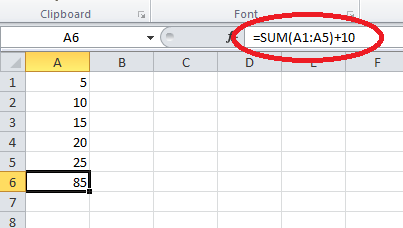 EETE101 - Bilgisayara Giriş
35
Fonksiyonlar (En Büyük)
En büyük sayısal değeri bulmak için MAX (MAK) fonksiyonu kullanılmaktadır.
Fonksiyonun kullanımı =MAX(Hücre1, Hücre2,...) veya =MAX(Hücre1:Hücre2) şeklindedir.
Önceki örnekteki sayılar arasındaki en büyük değeri C4 hücresine yazdırmak için aşağıdaki formül yazılmalıdır.
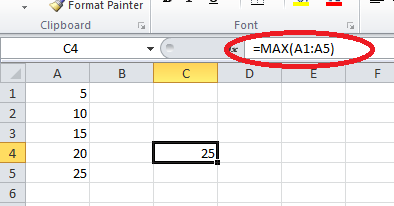 EETE101 - Bilgisayara Giriş
36
Fonksiyonlar (En Küçük)
En küçük sayısal değeri bulmak için MIN (MIN) fonksiyonu kullanılmaktadır.
Fonksiyonun kullanımı =MIN(Hücre1, Hücre2,...) veya =MIN(Hücre1:Hücre2) şeklindedir.
Önceki örnekteki sayılar arasındaki en küçük değeri C2 hücresine yazdırmak için aşağıdaki formül yazılmalıdır.
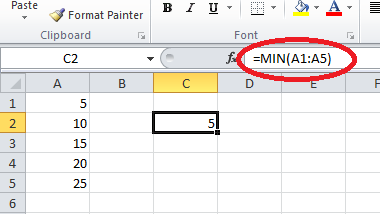 EETE101 - Bilgisayara Giriş
37
Fonksiyonlar (Ortalama)
Sayısal değerlerin ortalamasını bulmak için AVERAGE (ORTALAMA) fonksiyonu kullanılmaktadır.
Fonksiyonun kullanımı =AVERAGE(Hücre1, Hücre2,...) veya =AVERAGE(Hücre1:Hücre2) şeklindedir.
Önceki örnekte bulunan sayıların ortalamasını A6 hücresine hesaplatmak için aşağıdaki formül yazılmalıdır.
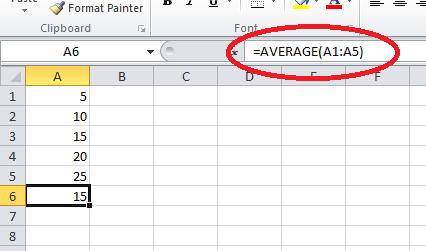 EETE101 - Bilgisayara Giriş
38
Fonksiyonlar (Eğer)
Eğer ile ifade edilen hesaplamalar IF (EĞER) fonksiyonu ile yapılabilmektedir.


Fonksiyonun kullanımı 
        =EĞER(Koşul, Koşul Doğru Değeri, Koşul Yanlış Değeri) 
   şeklindedir.
EETE101 - Bilgisayara Giriş
39
Fonksiyonlar (Eğer)
Örneğin öğrencilerin notlarının bulunduğu bir dosyada, notların sağındaki sütuna eğer öğrencinin notu 45’in üzerinde ise notuna 5 puan daha eklenmiş şeklini yazabilmek için gereken formül aşağıdaki gibi olacaktır.
Yazılan formülü aşağıdaki hücrelere kopyalayıp diğer öğrenciler için de sonucu elde etmek mümkündür.
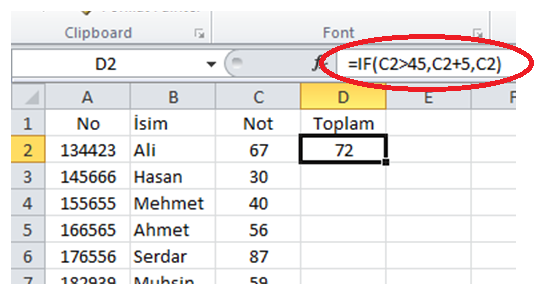 EETE101 - Bilgisayara Giriş
40
Fonksiyonlar (Eğer)
Örnek: Dosyada öğrencilerin notlarına bakılarak 50 ve üzeri için “geçti”, aşağısı için ise “kaldı” yazızı yazılacaktır.
İlk olarak C2 aktif hücre durumuna getirilmelidir.
Bu hücreye =if(B2>=50,“Geçti”,“Kaldı”) yazılmalıdır.
Son olarak da C2’deki formül aşağıdaki hücrelere kopyalanmalıdır.
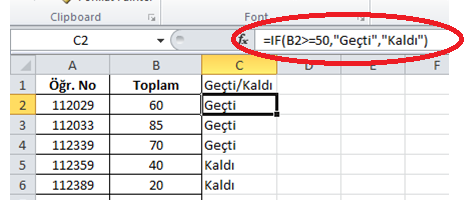 EETE101 - Bilgisayara Giriş
41
Fonksiyonlar
Toplama (sum), en büyük (max), en küçük (min), ortalama (average) ve eğer (if) fonksiyonlarının hepsi de Home (giriş) sekmesinde yer alan Editing (düzen) grubundaki AutoSum (fonksiyonlar) düğmesi kullanılarak eklenebilir.
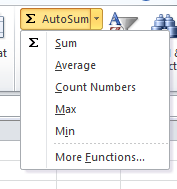 EETE101 - Bilgisayara Giriş
42
İŞLEM TABLOLARI (Bölüm 1)
Konu Sonu
EETE101 - Bilgisayara Giriş